presentatie 040 energie
Woensdag 24 oktober 2018
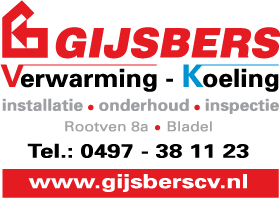 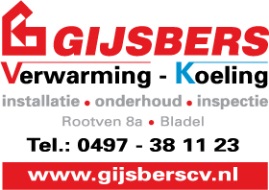 Inleiding
Opening
Wie is Gijsbers V&K
Voor wie?
Vragen?
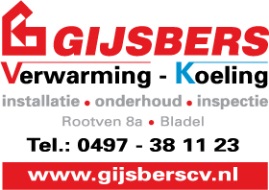 Wie is Gijsbers
Gijsbers Verwarming & Koeling
» opgericht in 1979 als verwarmingsbedrijf,
» in 2003 2e generatie toegetreden,
» in 2008 koeltechniek toegevoegd,
» sinds 2010 bezig met duurzame energie,
» in 2016 benaderd door 040 energie.
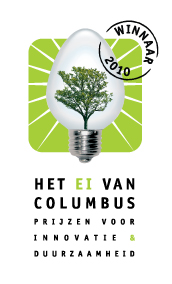 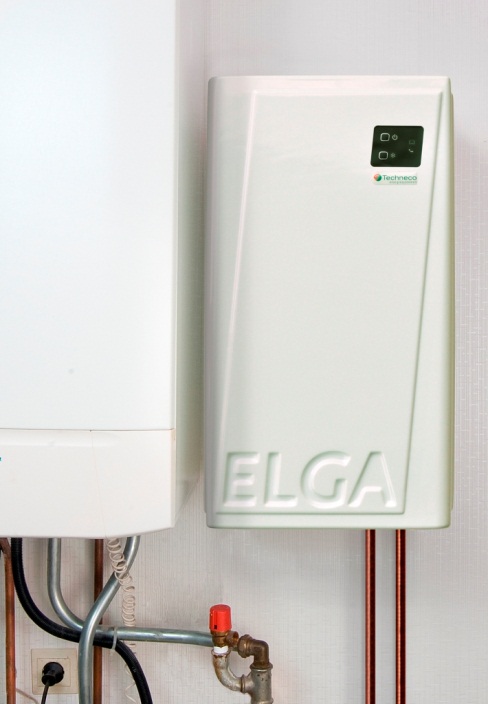 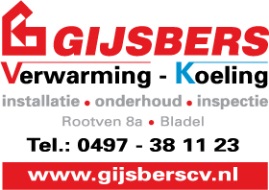 Voor wie?
De 2 hoofdredenen om energie besparende maatregelen toe te passen:
[Speaker Notes: Voor de bestaande woningbouw het meest interessant]
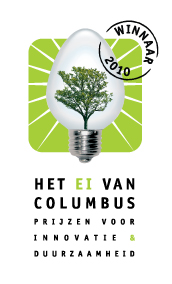 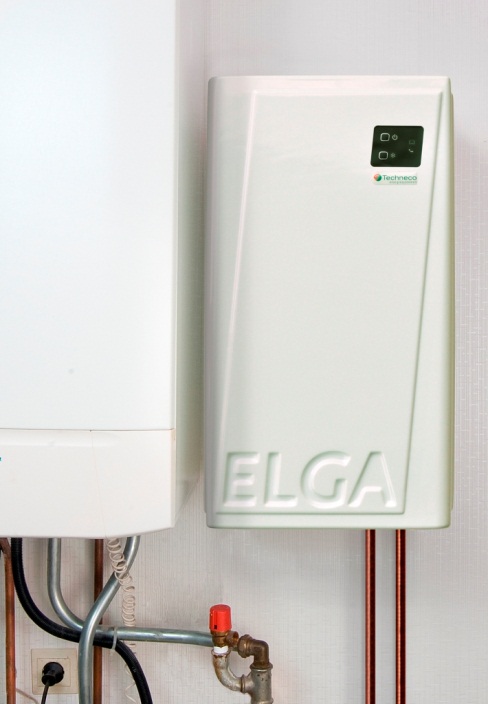 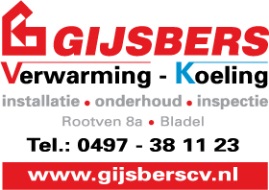 Voor wie?
De 2 hoofdredenen om energie besparende maatregelen toe te passen:

1e Milieu  	 altijd doen

2e Financieel	 aantal criteria om over te 
		      stappen
[Speaker Notes: Voor de bestaande woningbouw het meest interessant]
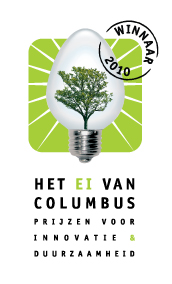 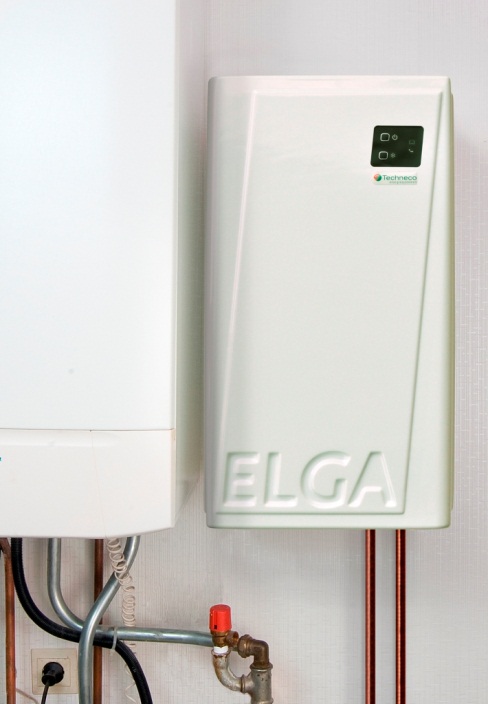 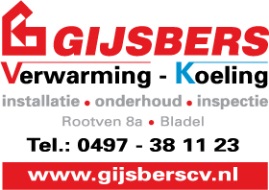 Voor wie?
Financieel:
Terugverdientijd (meer) investering

voorbeeld 
Gasverbruik:		2000 m3
Afgiftesysteem 	vloerverwarming
Aantal personen 	2 
Gasprijs 		€ 0,65 
Stroomprijs van 	€ 0,20
[Speaker Notes: Voor de bestaande woningbouw het meest interessant]
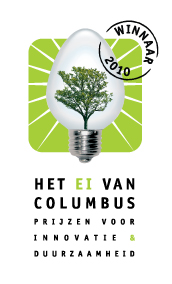 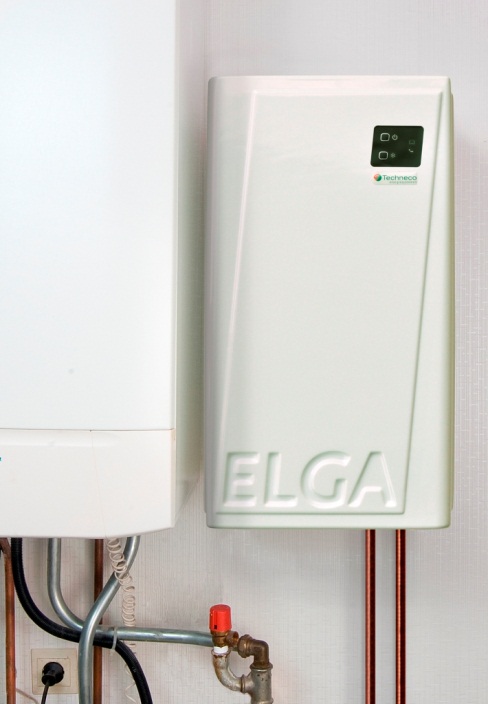 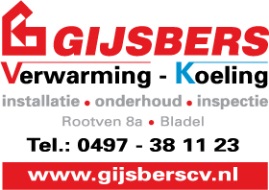 Voor wie?
Financieel:
Kosten besparing: € 304,= per jaar
(U wisselt 1062m3 gas in tegen 1932 kWh stroom)

Kosten Elga 		€ 4.600,=
Subsidie		€ 1.700,=
Netto investering	€ 2.900,=

Terugverdien tijd	9,5 jaar
[Speaker Notes: Voor de bestaande woningbouw het meest interessant]
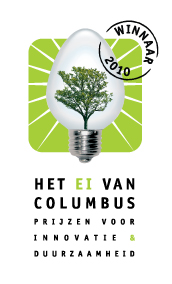 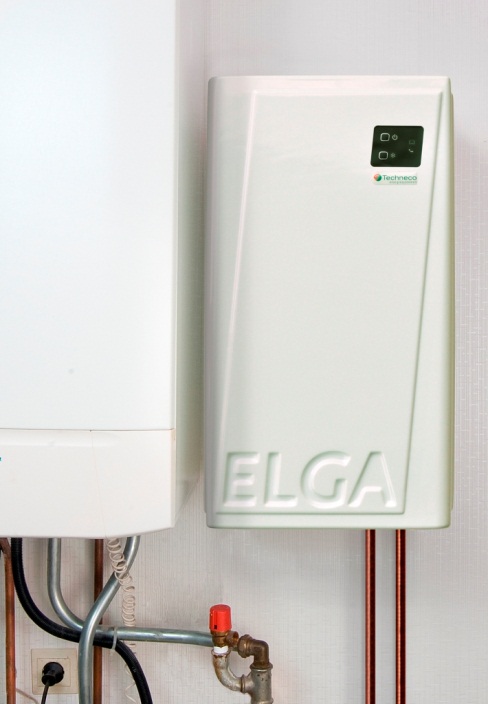 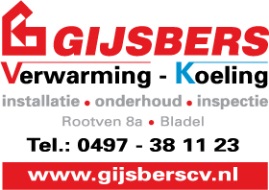 Voor wie?
Financieel:
Wanneer interessant?

Minimaal 1800 m3 gas verbruik per jaar,
Liefst vloerverwarming,
[Speaker Notes: Voor de bestaande woningbouw het meest interessant]
Vragen?